MADRID
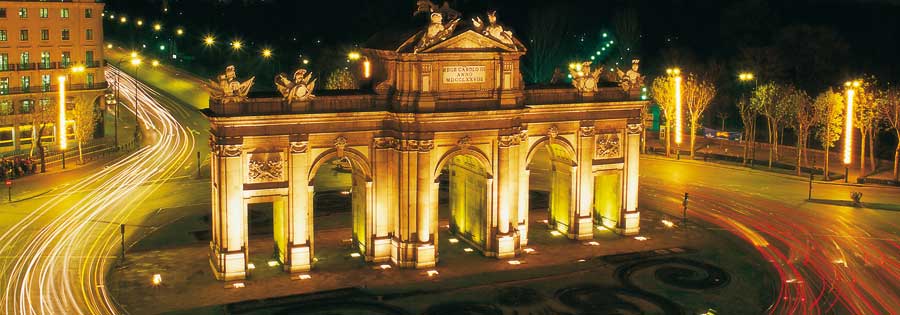 Pablo Salvador
5º A
INTRODUCCIÓN
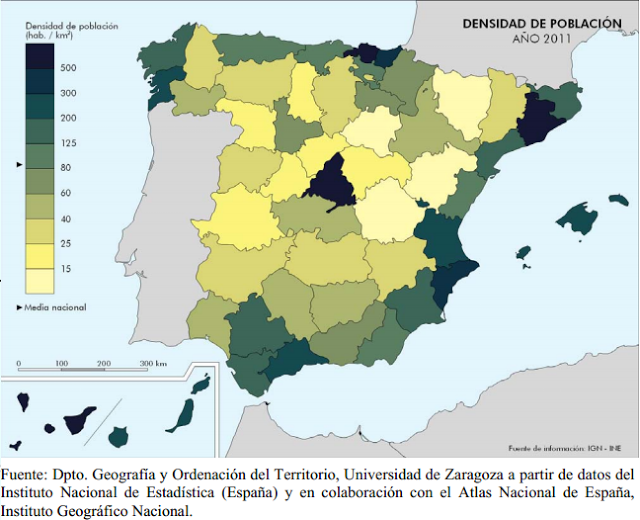 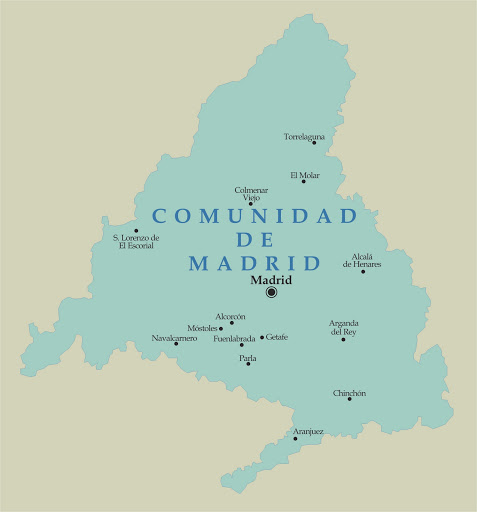 2
Localización geográfica
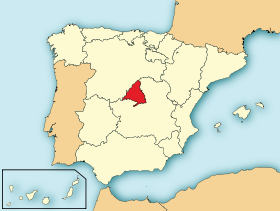 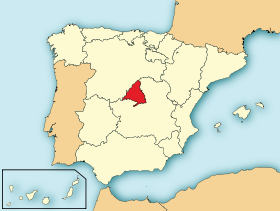 3
economía
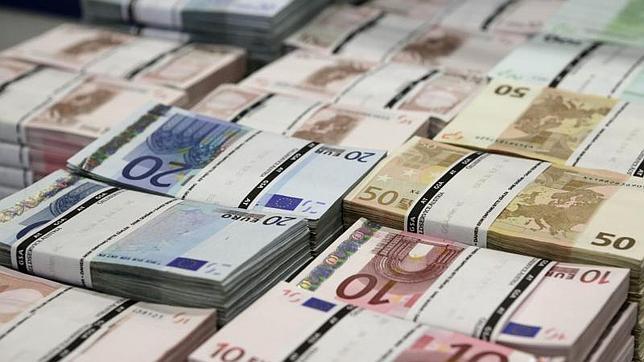 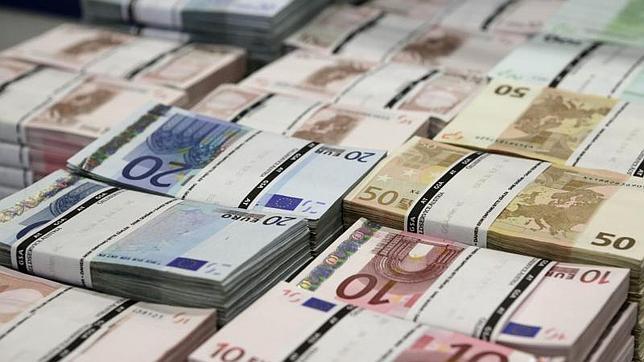 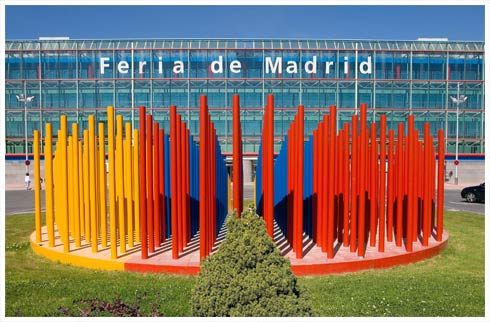 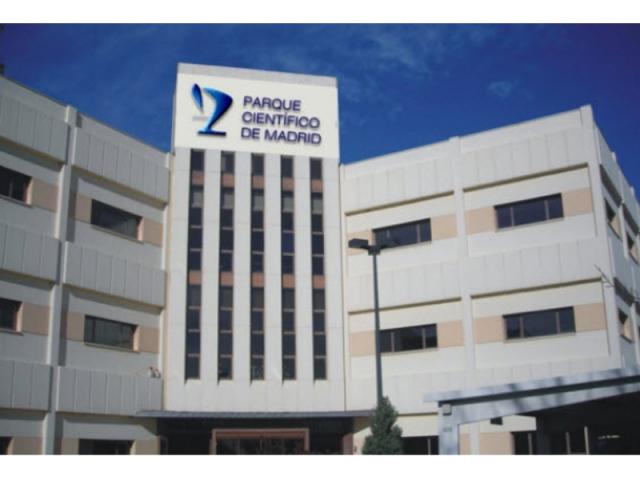 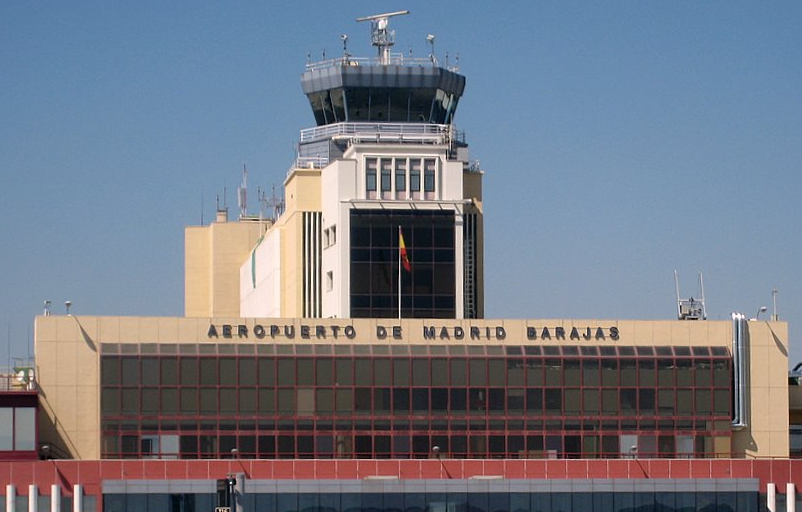 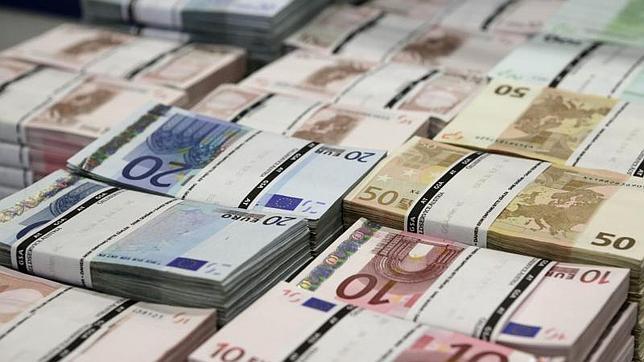 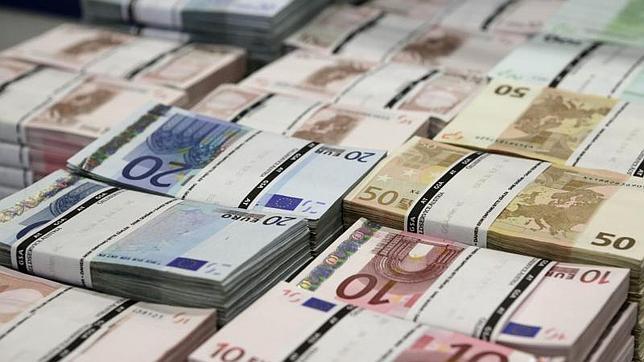 4
transportes
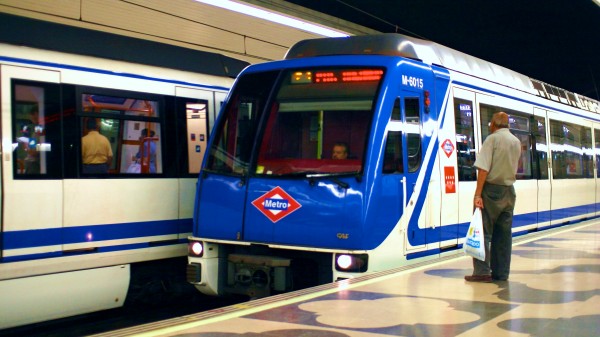 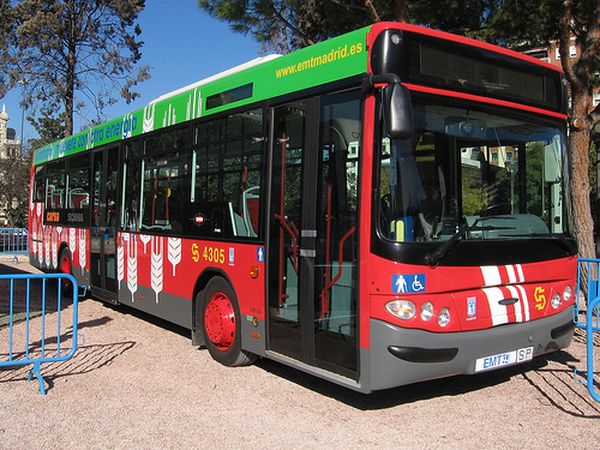 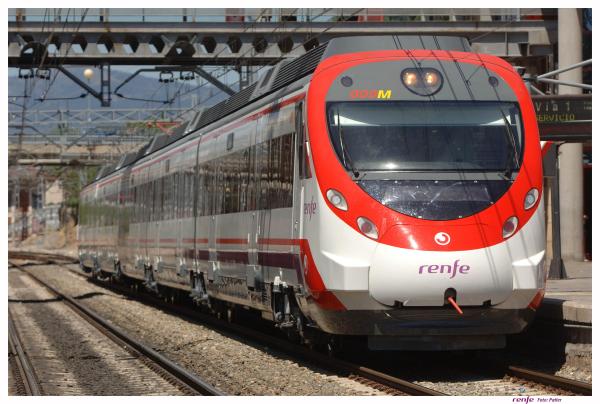 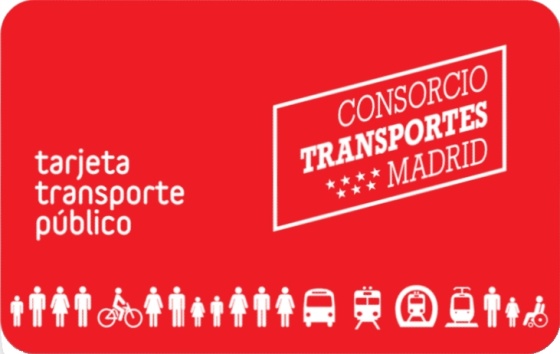 5
PatrimoniO nacional
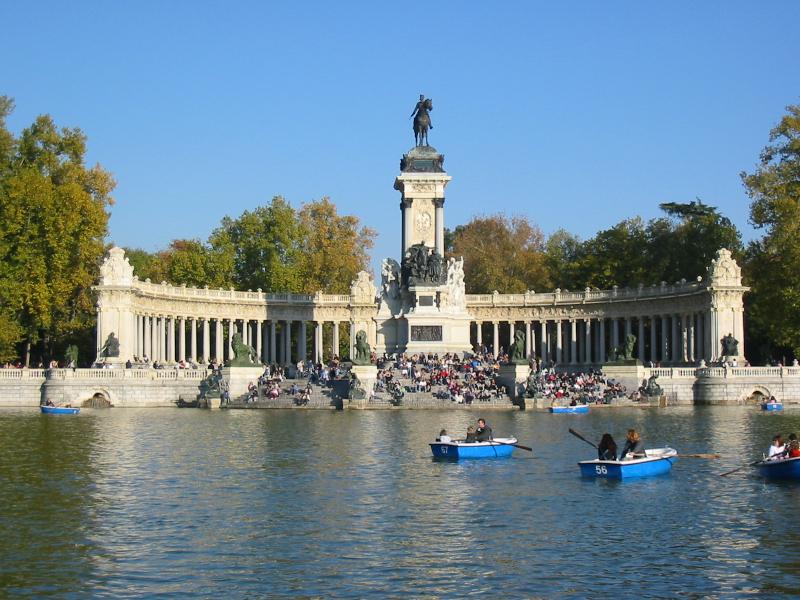 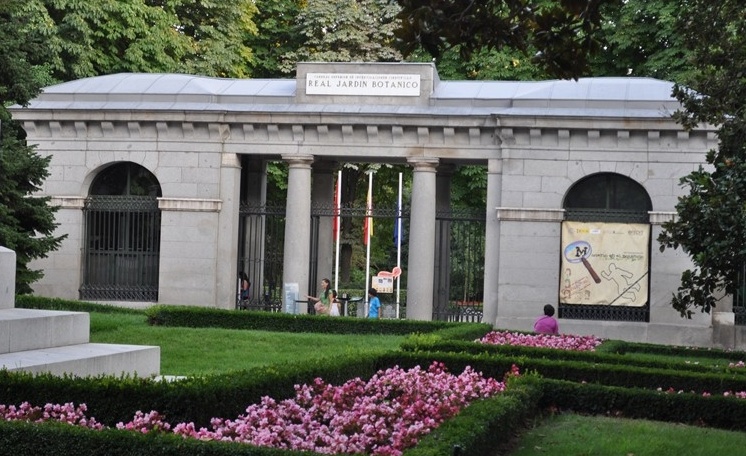 6
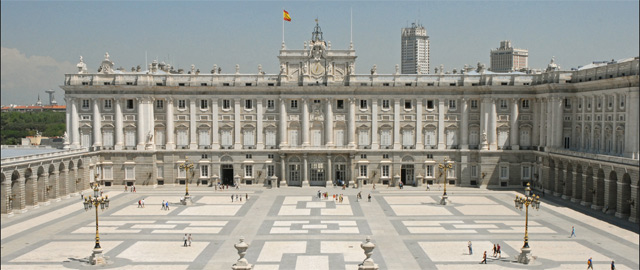 Palacio de la zarzuela
7
Palacio de la Moncloa
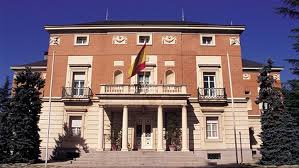 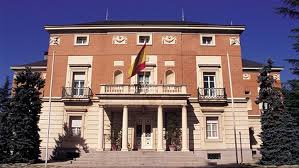 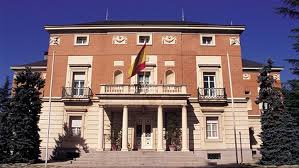 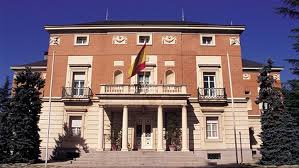 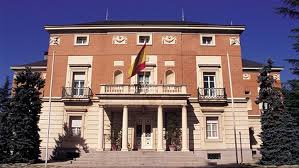 8
monumentos
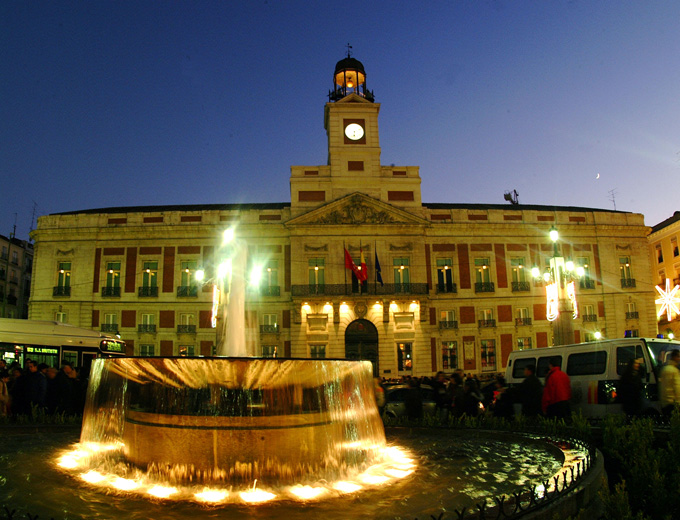 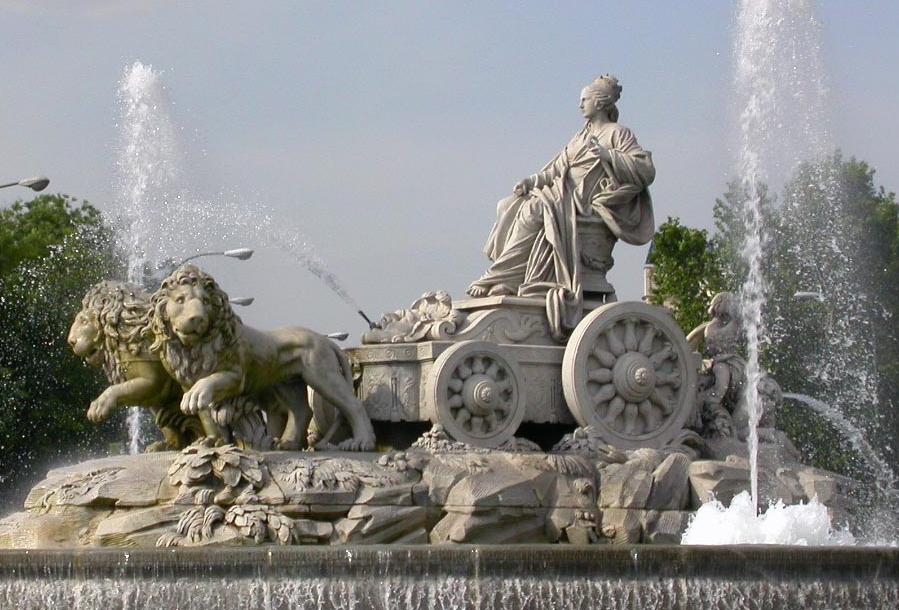 9
museos
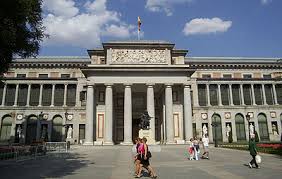 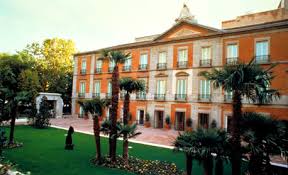 10
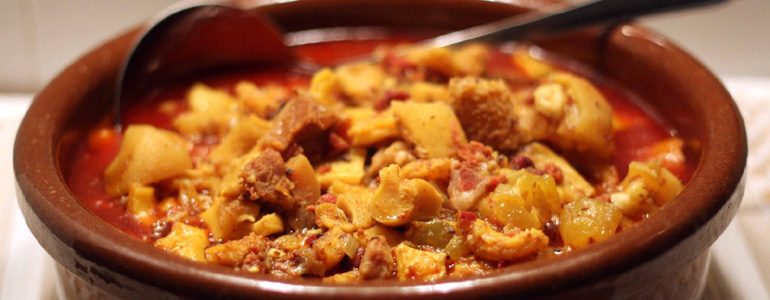 gastronomía
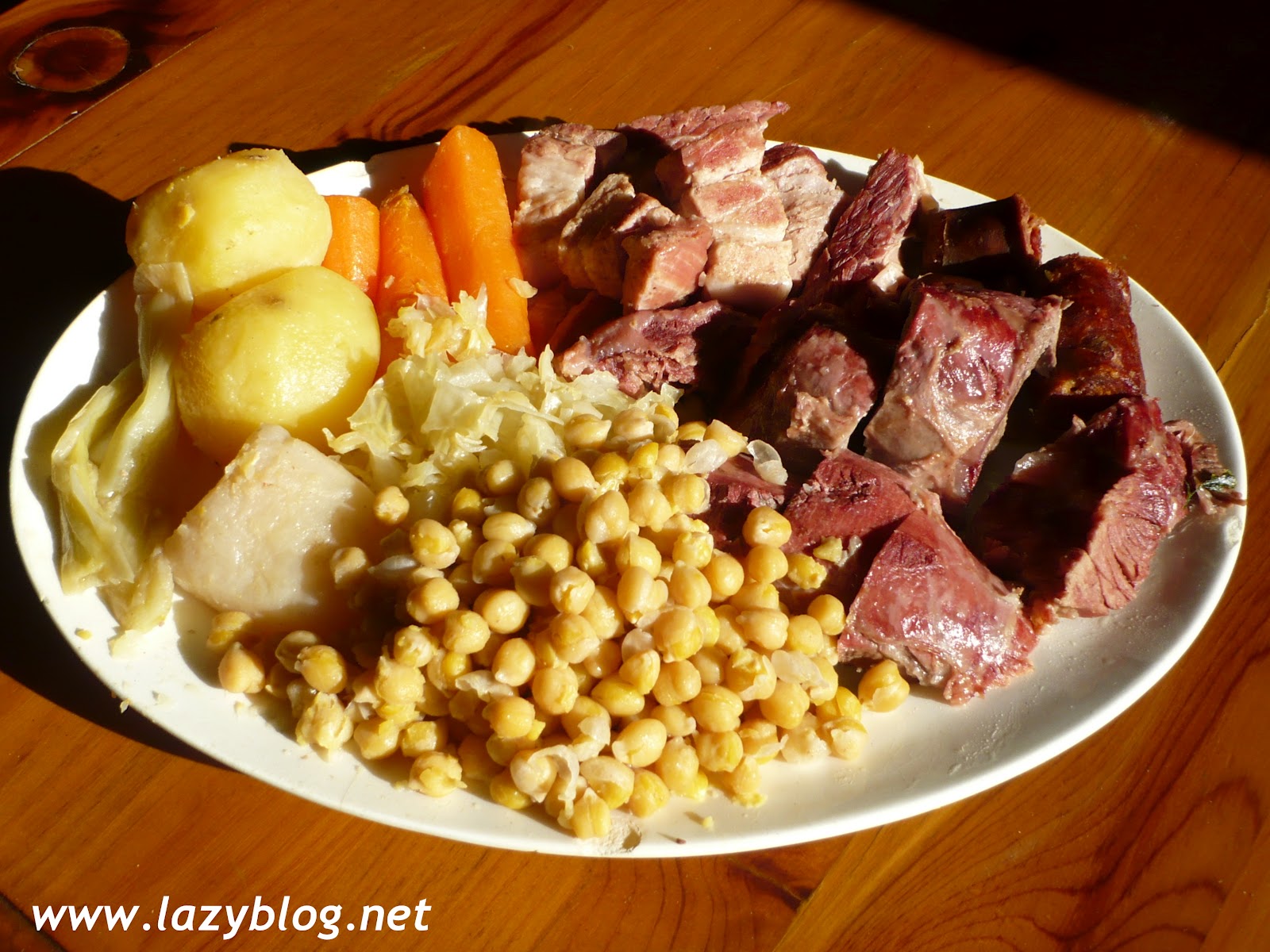 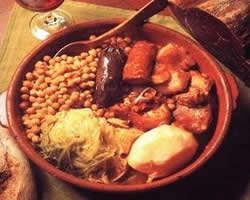 11
Fiestas
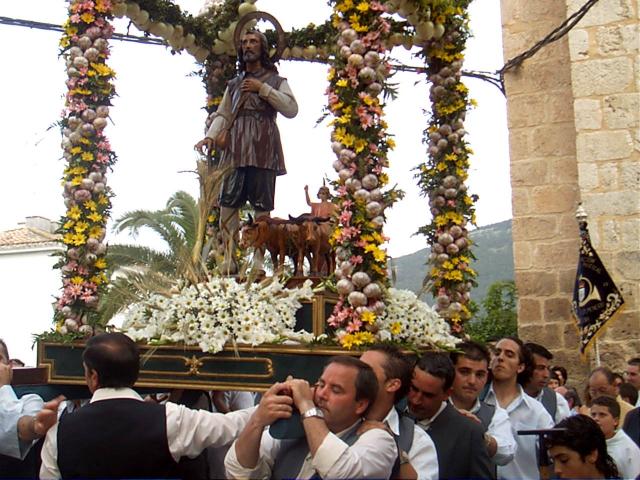 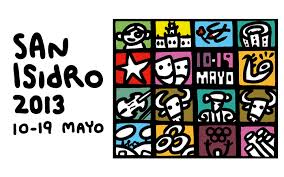 12
Personajes ilustres
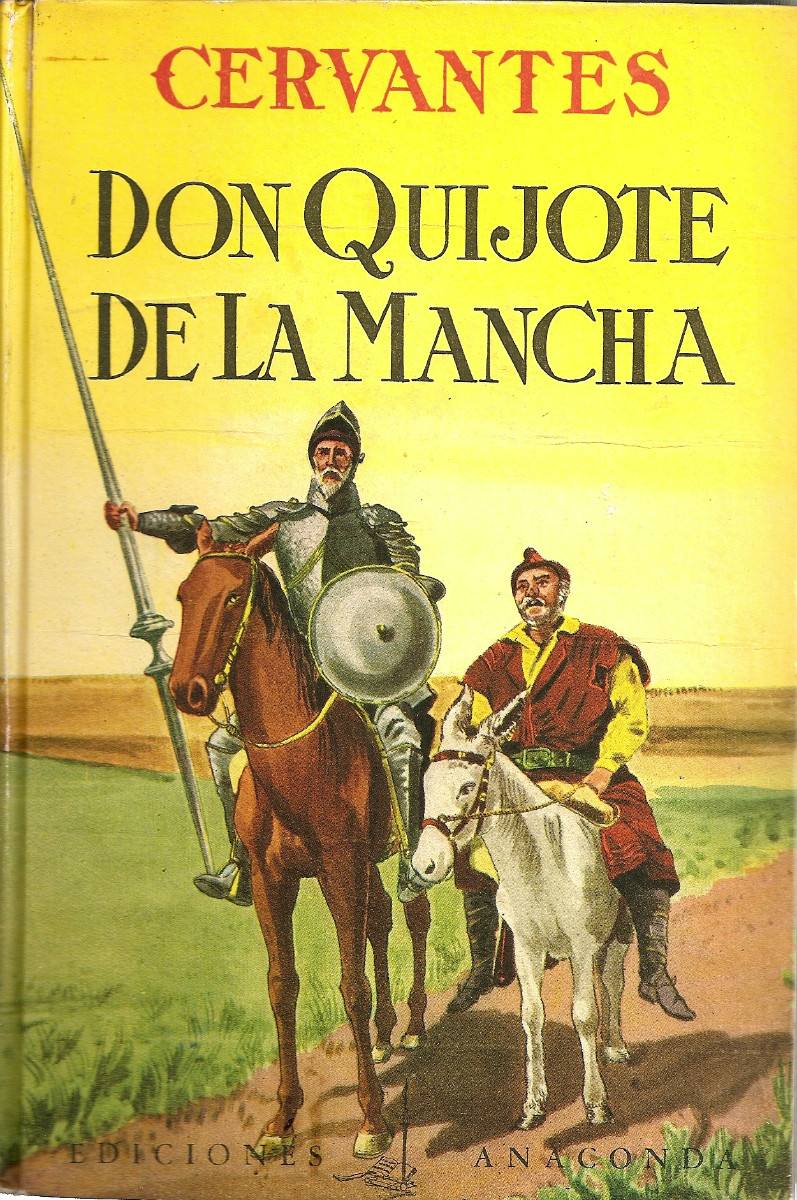 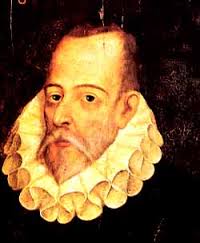 13
Bibliografía
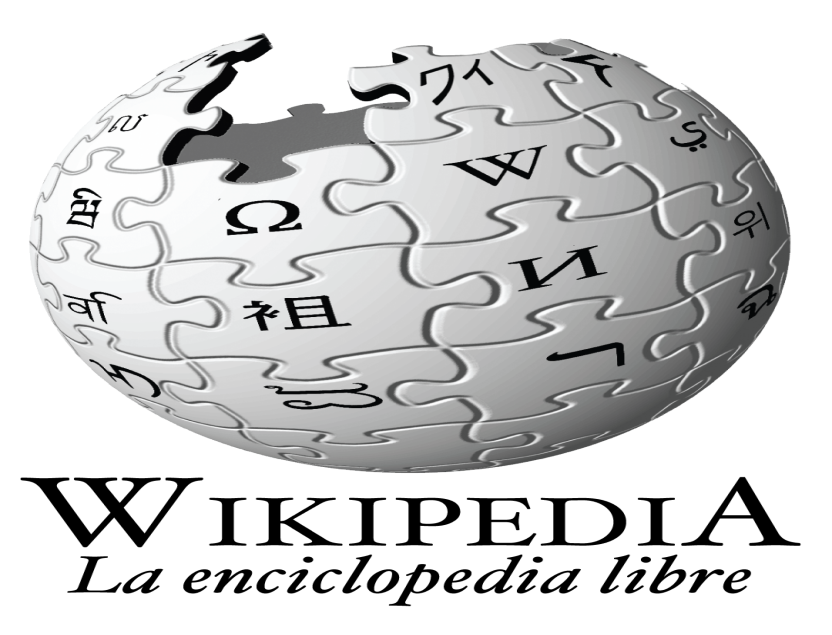 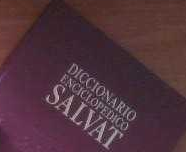 14